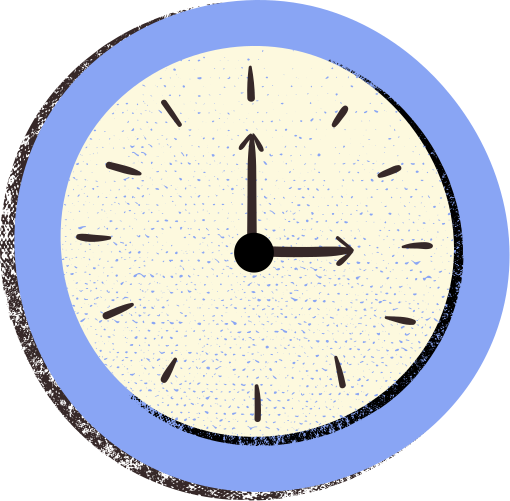 Trường
CHÀO MỪNG THẦY CÔ VÀ CÁC EM
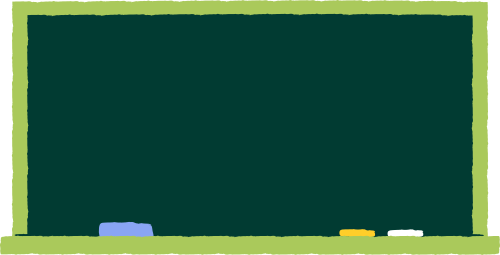 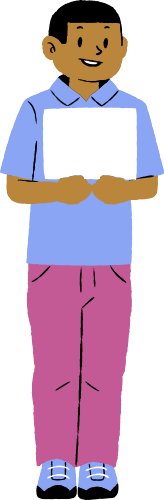 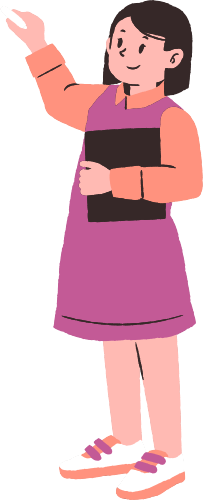 Giáo viên:
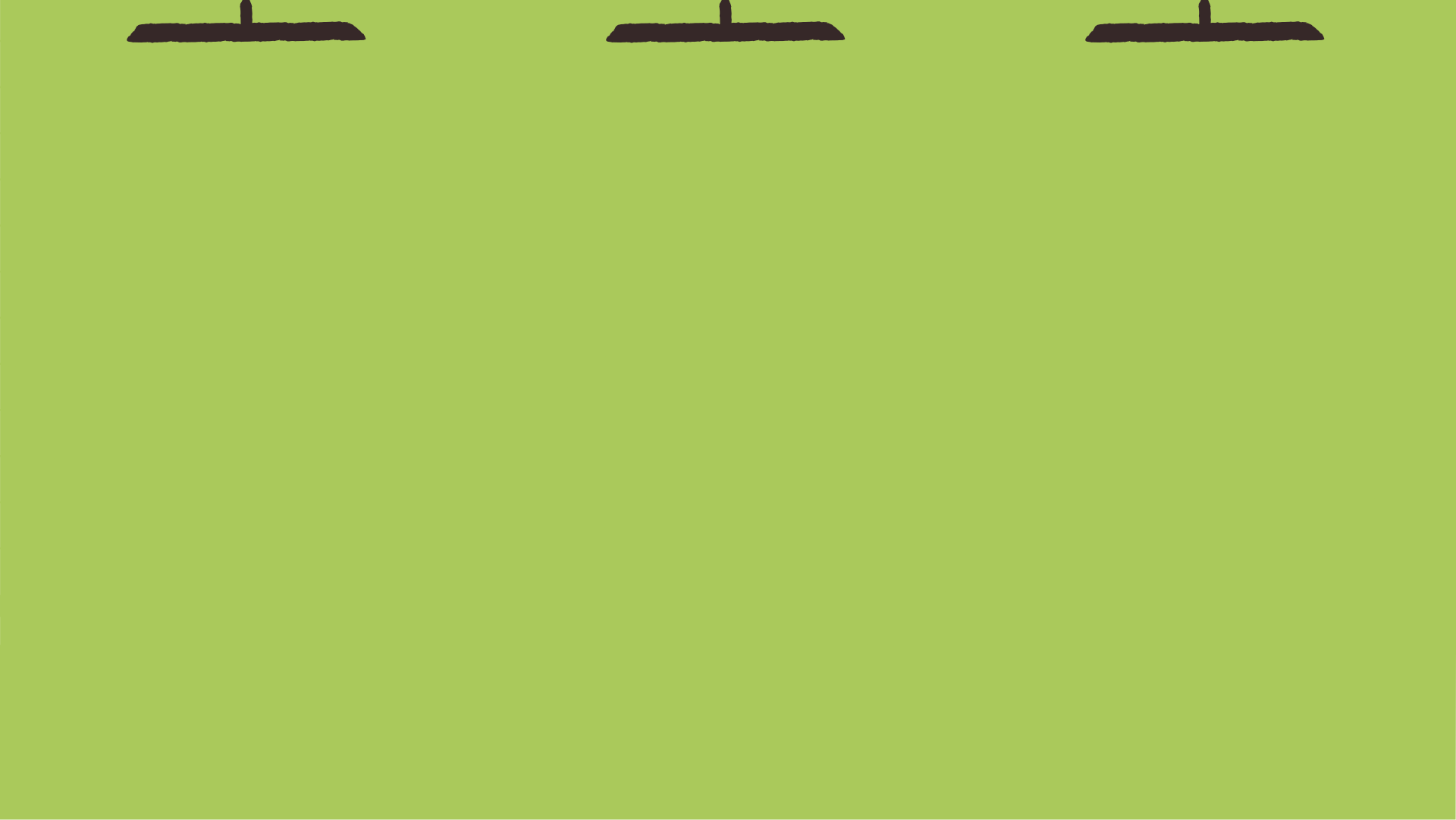 Quan sát và cho biết đây là những làng nghề nào
Nghề làm nón lá
Nghề dệt
Nghề làm nhang
Làm mây tre đan
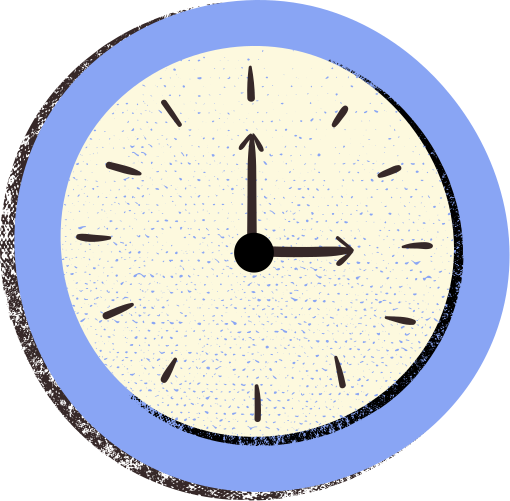 TUẦN 34 - TIẾT 2: 
EM TẬP LÀM NGHỀ TRUYỀN THỐNG
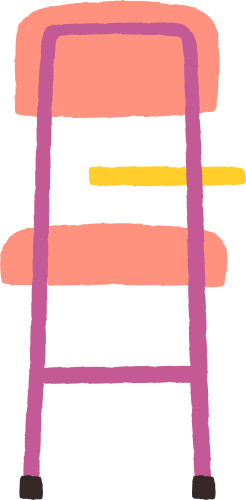 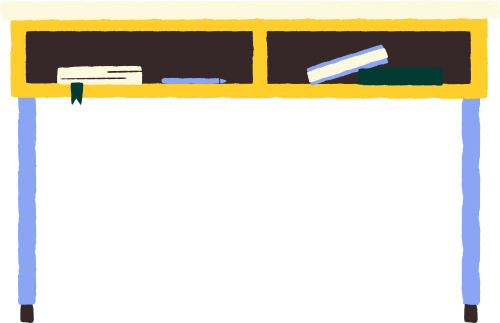 HOẠT ĐỘNG 1
HOẠT ĐỘNG 2
NỘI DUNG BÀI HỌC
Chia sẻ ý tưởng làm sản phẩm của nghề truyền thống
Làm sản phẩm của nghề truyền thống
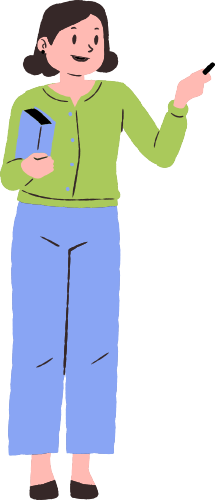 HOẠT ĐỘNG 1
Chia sẻ ý tưởng làm sản phẩm của nghề truyền thống
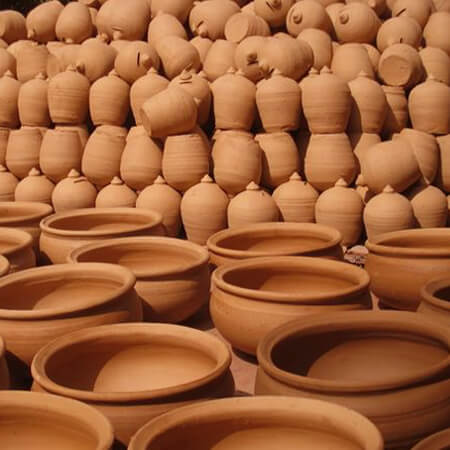 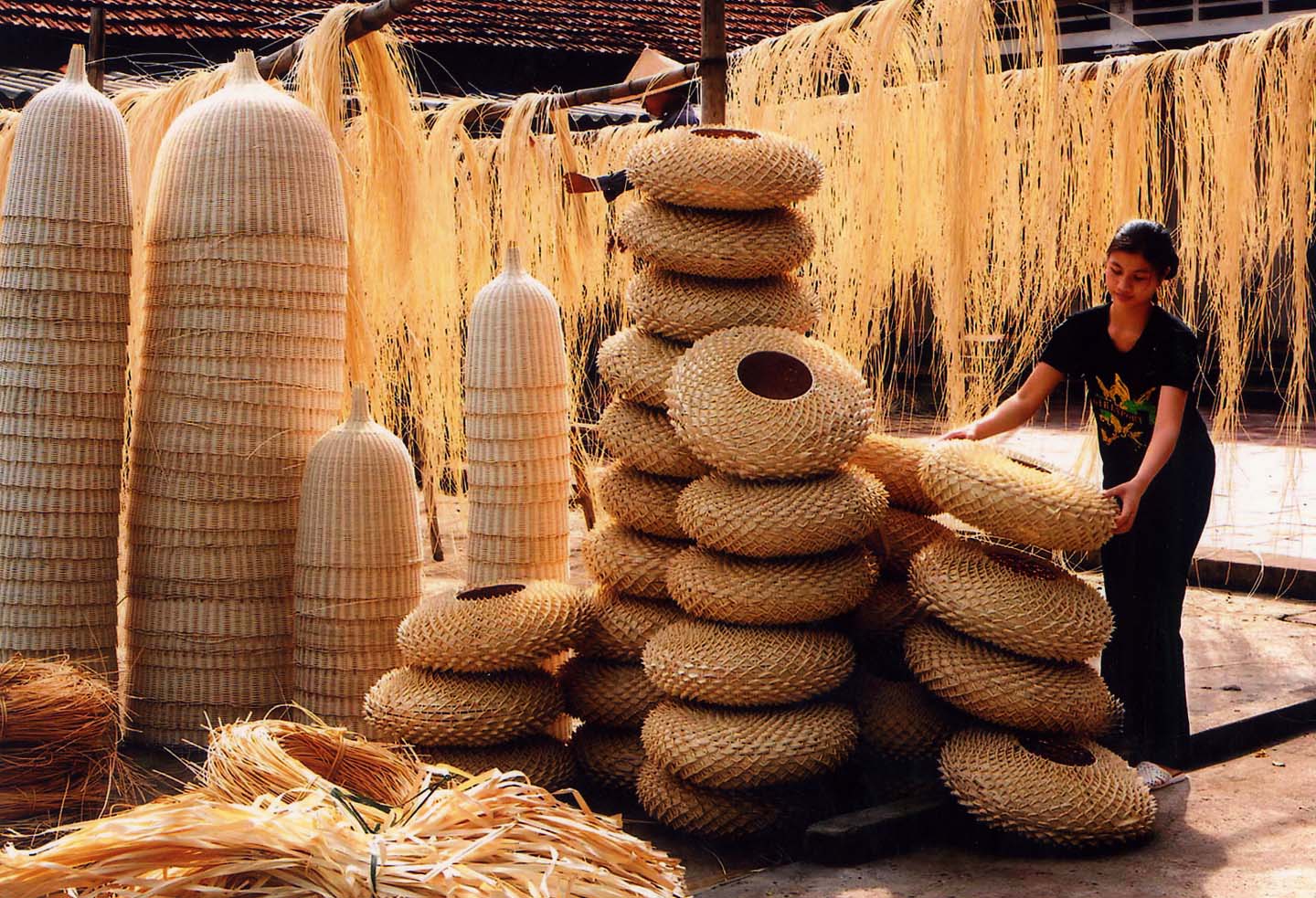 THẢO LUẬN NHÓM
Thảo luận với những bạn  cùng chọn loại sản phẩm nghề truyền thống với mình để chuẩn bị trình bày trước lớp những vấn đề sau:
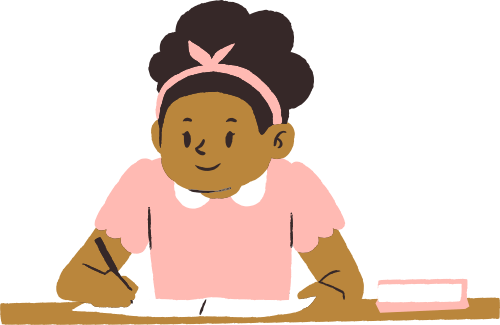 01
03
02
04
05
Sản phẩm sẽ làm là gì?
Đã chuẩn bị những dụng cụ lao động, nguyên vật liệu nào để làm sản phẩm?
Vì sao chọn loại sản phẩm này? Sử dụng sản phẩm này như thế nào?
Các hoạt động sẽ thực hiện để làm sản phẩm.
Kết quả dự kiến.
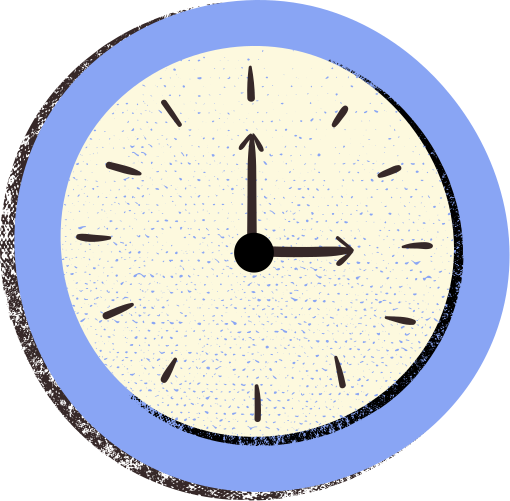 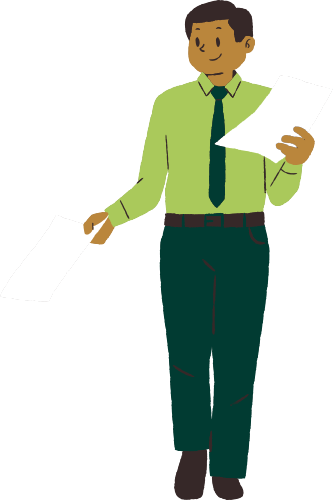 KẾT LUẬN
Mỗi em có sở thích, khả năng nghề nghiệp khác nhau nên việc chọn sản phẩm của nghề truyền thống cũng khác nhau. Kết quả làm sản phẩm của nghề truyền thống sẽ giúp các em hiểu rõ hơn về sở thích, khả năng của bản thân đối với nghề truyền thống và chắc chắn sẽ đem lại cho các em những trải nghiệm thú vị đối với nghề truyền thống.
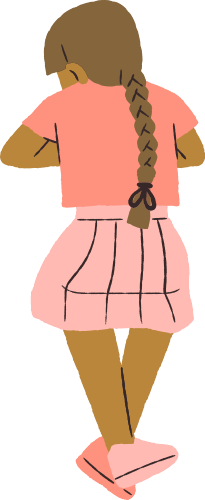 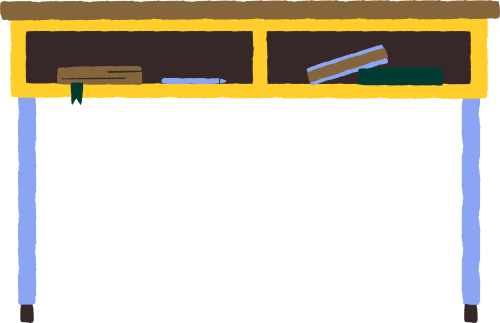 HOẠT ĐỘNG 2
Làm sản phẩm của nghề truyền thống
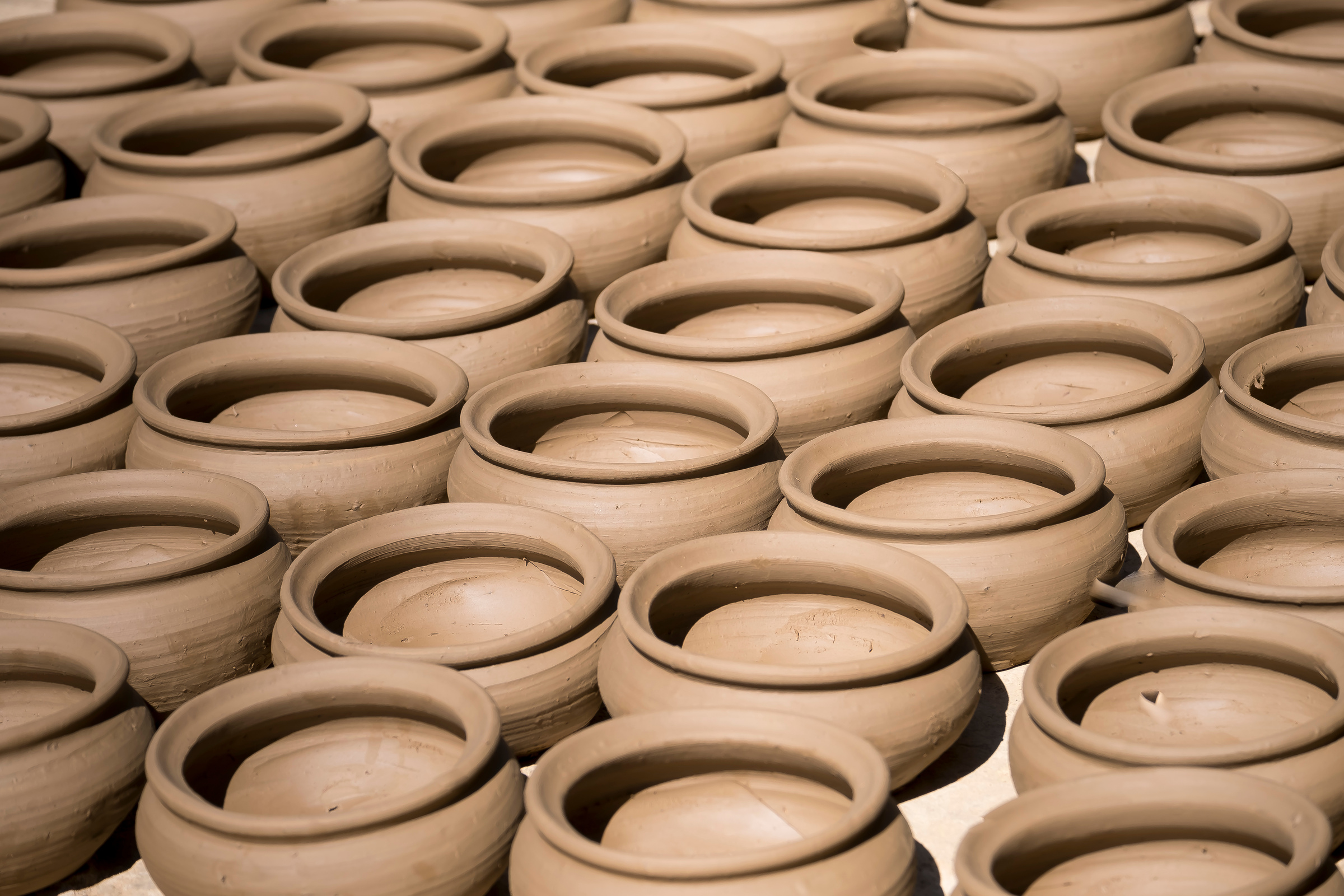 Làm sản phẩm của nghề truyền thống theo trình tự:
Xác  định hình thức làm sản phẩm (cá nhân hoặc nhóm);
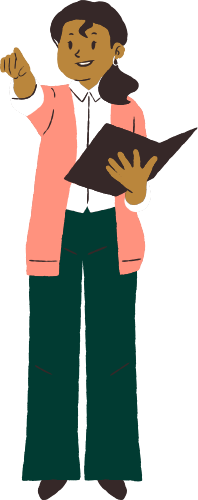 Làm sản phẩm theo ý tưởng và hình thức đã chọn
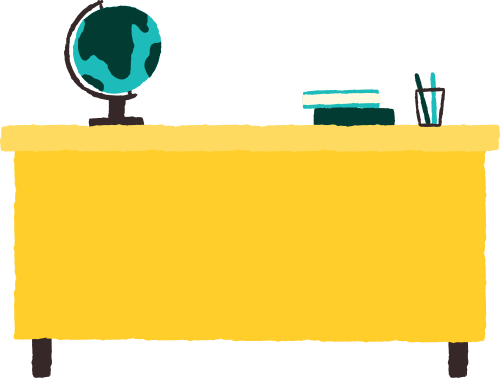 Trang trí, trình bày sản phẩm
Chuẩn bị nội dung, cách thức giới thiệu sản phẩm.
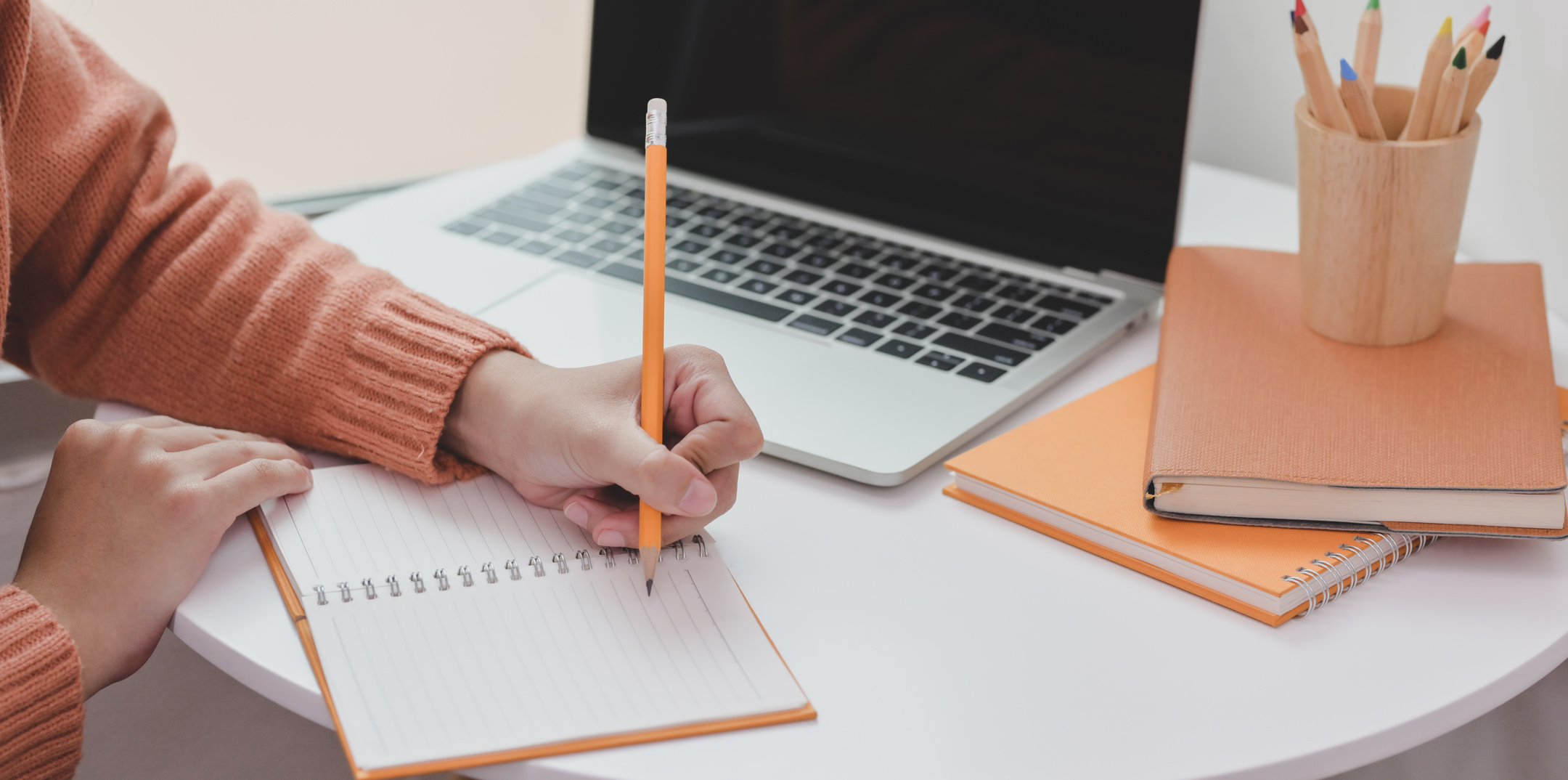 VẬN DỤNG
- Tiếp tục hoàn thiện sản phẩm hoặc làm thêm sản phẩm (nếu đã làm được sản phẩm ở lớp).
- Viết bài giới thiệu sản phẩm theo yêu cầu
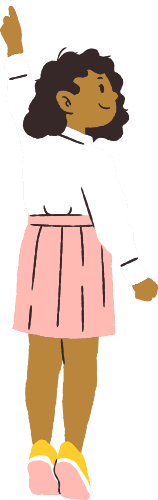 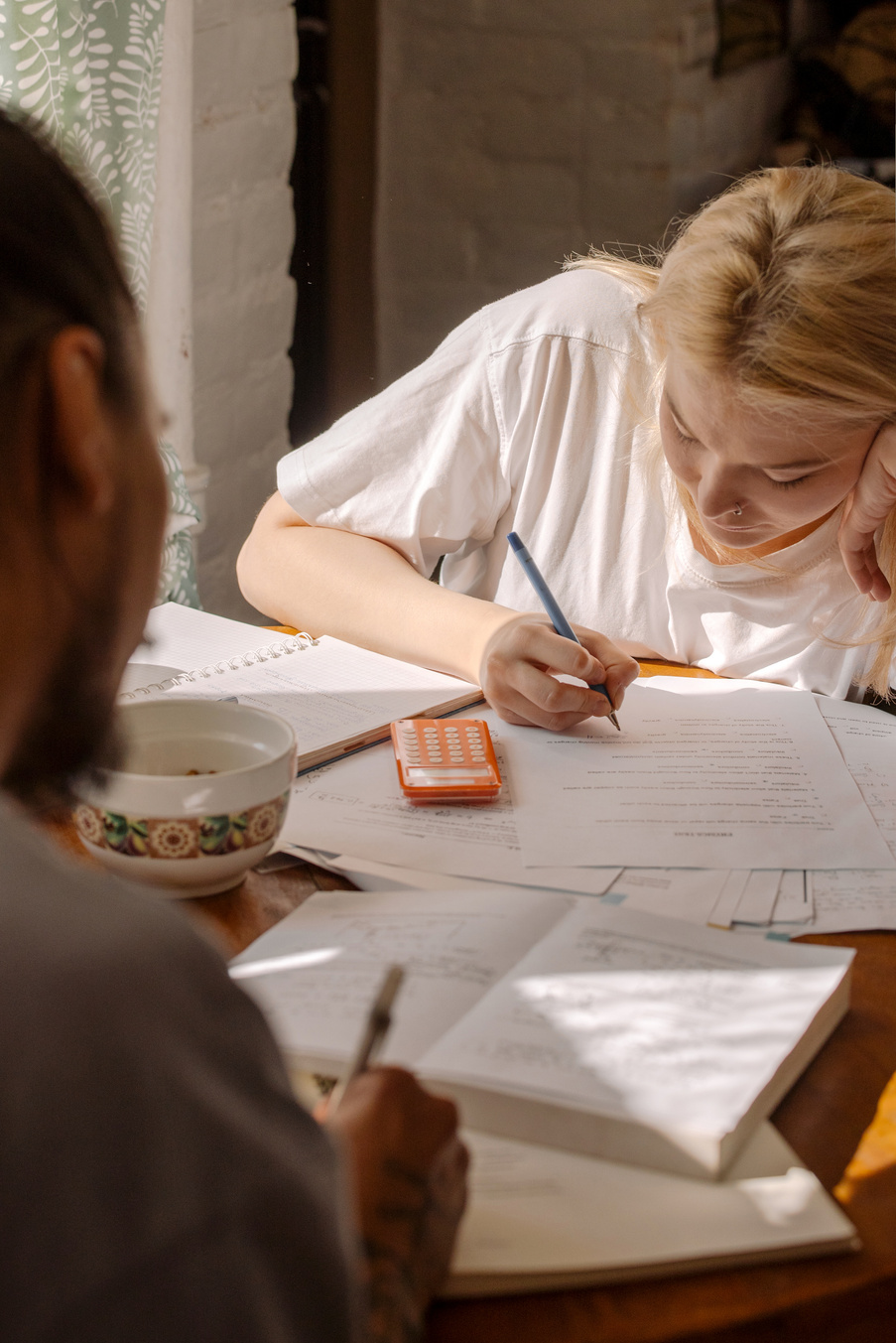 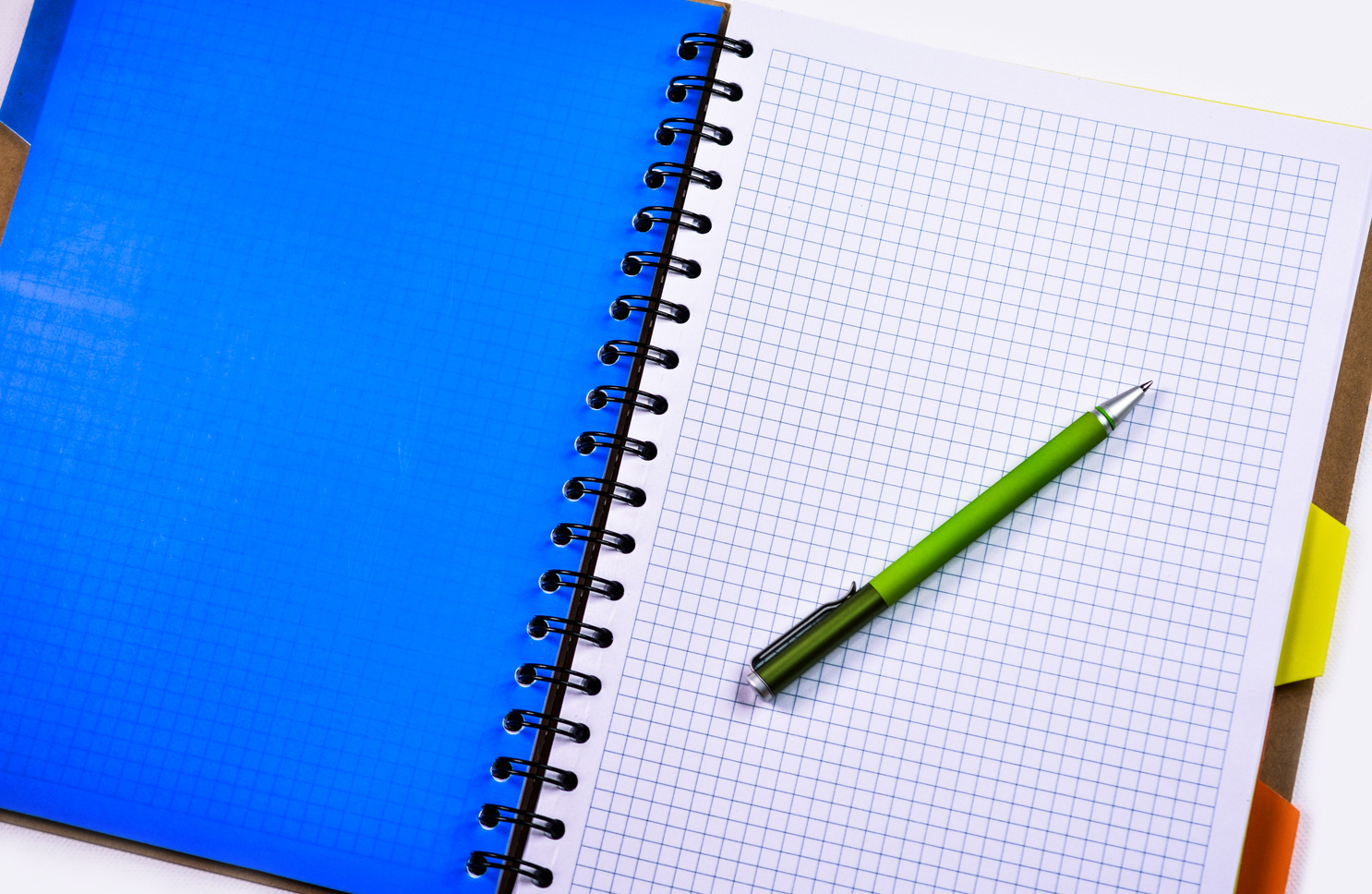 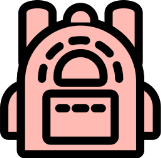 Yêu cầu bài viết
Là sản phẩm của nghề truyền thống nào?
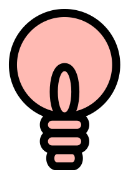 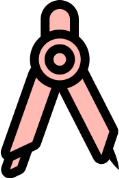 Những trang thiết bị, dụng cụ lao động, nguyên vật liệu đ sử dụng để làm sản phẩm
Các hoạt động đã tiến hành để làm được sản phẩm
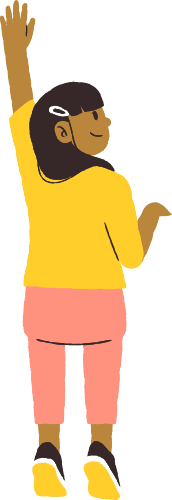 Những bài học rút ra qua trải nghiệm sản phẩm nghề truyền thống về: các đức tính cần có, khả năng, cách thức sử dụng dụng cụ lao động
Cảm nhận về nghề truyền thống
Yêu cầu bài viết
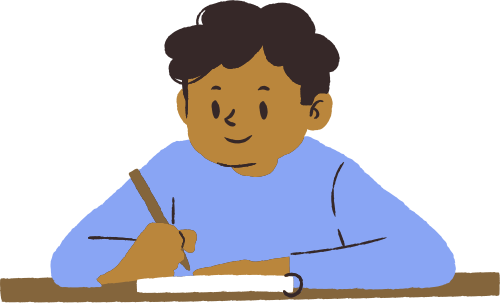 Chuẩn bị tiết học sau: Trổ tài chế biến món ăn truyền thống
01
03
02
Ôn tập lại bài cũ
Chia sẻ lại bài học cho gia đình, bạn bè
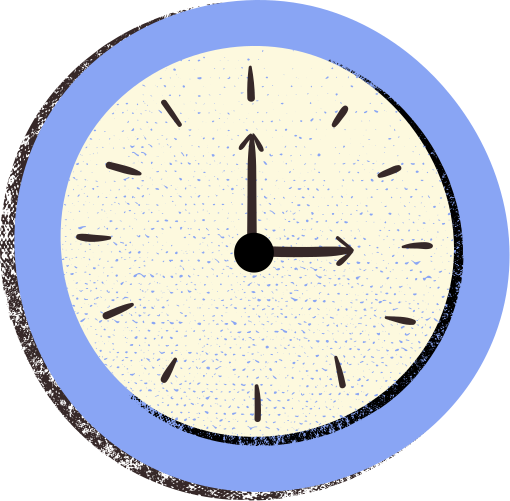 HƯỚNG DẪN VỀ NHÀ
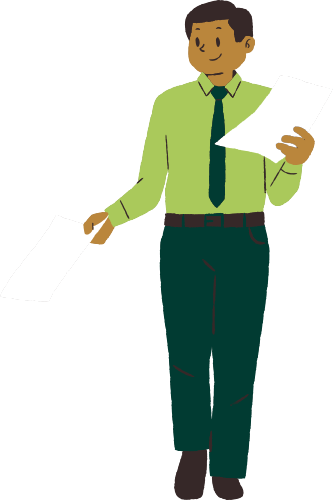 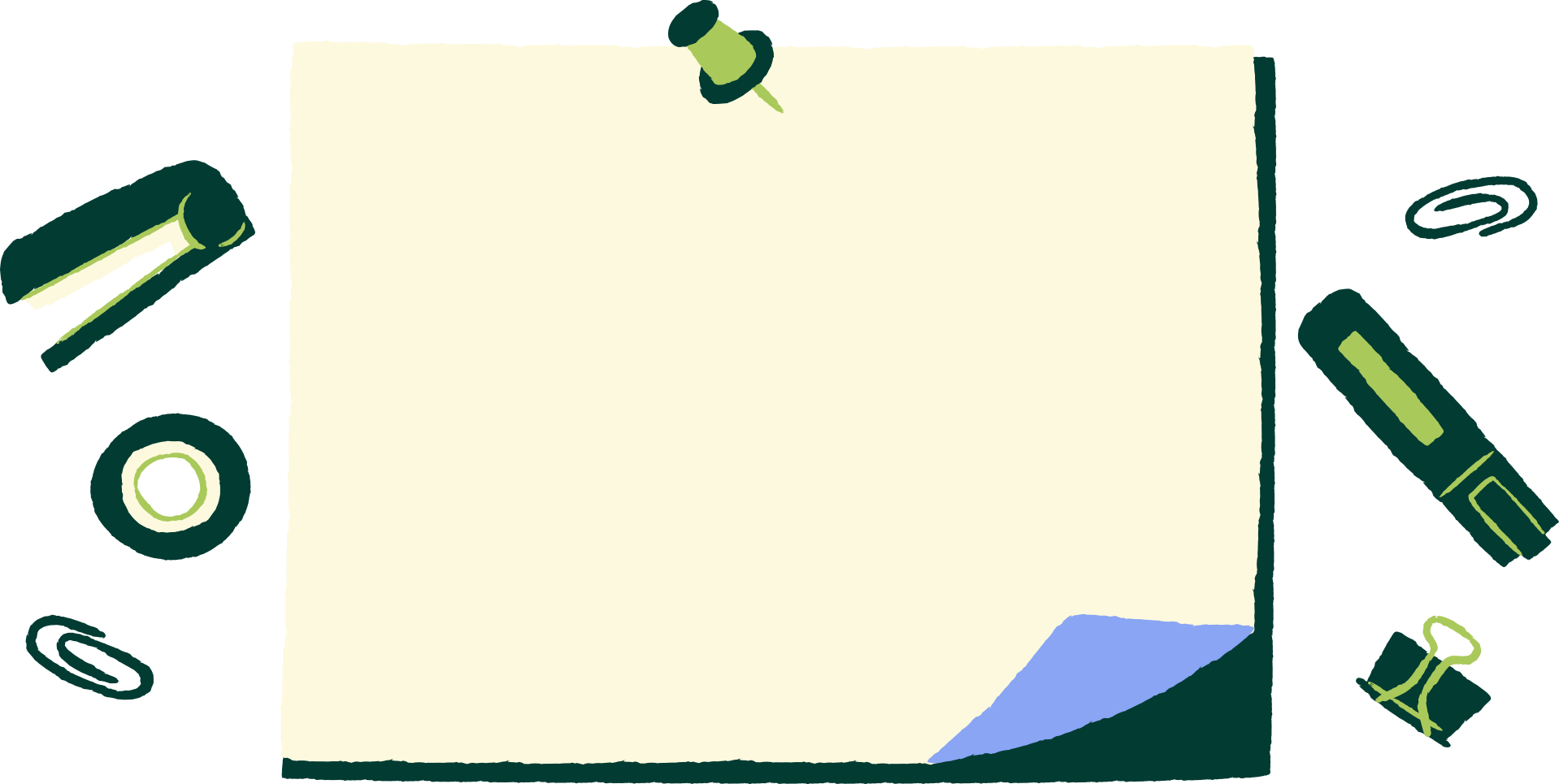 CẢM ƠN THẦY CÔ VÀ CÁC EM ĐÃ CHÚ Ý LẮNG NGHE